Пластика человека.
Знакомство с условными пропорциями и
схемами построения фигуры человека .Статика 
13\01\2021
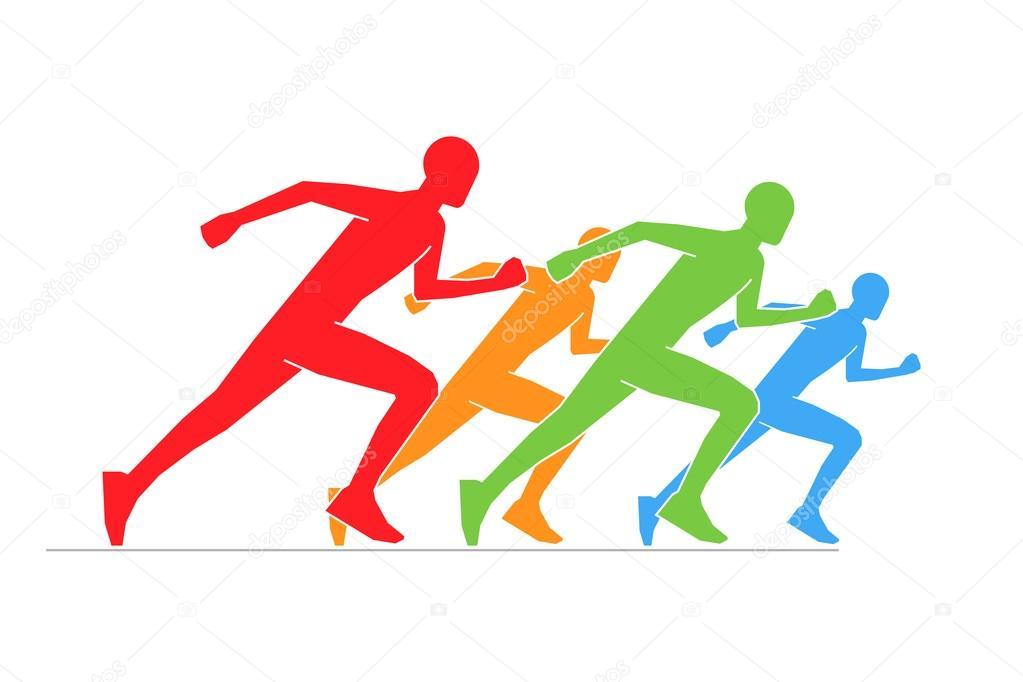 Изображение человека в первобытные времена
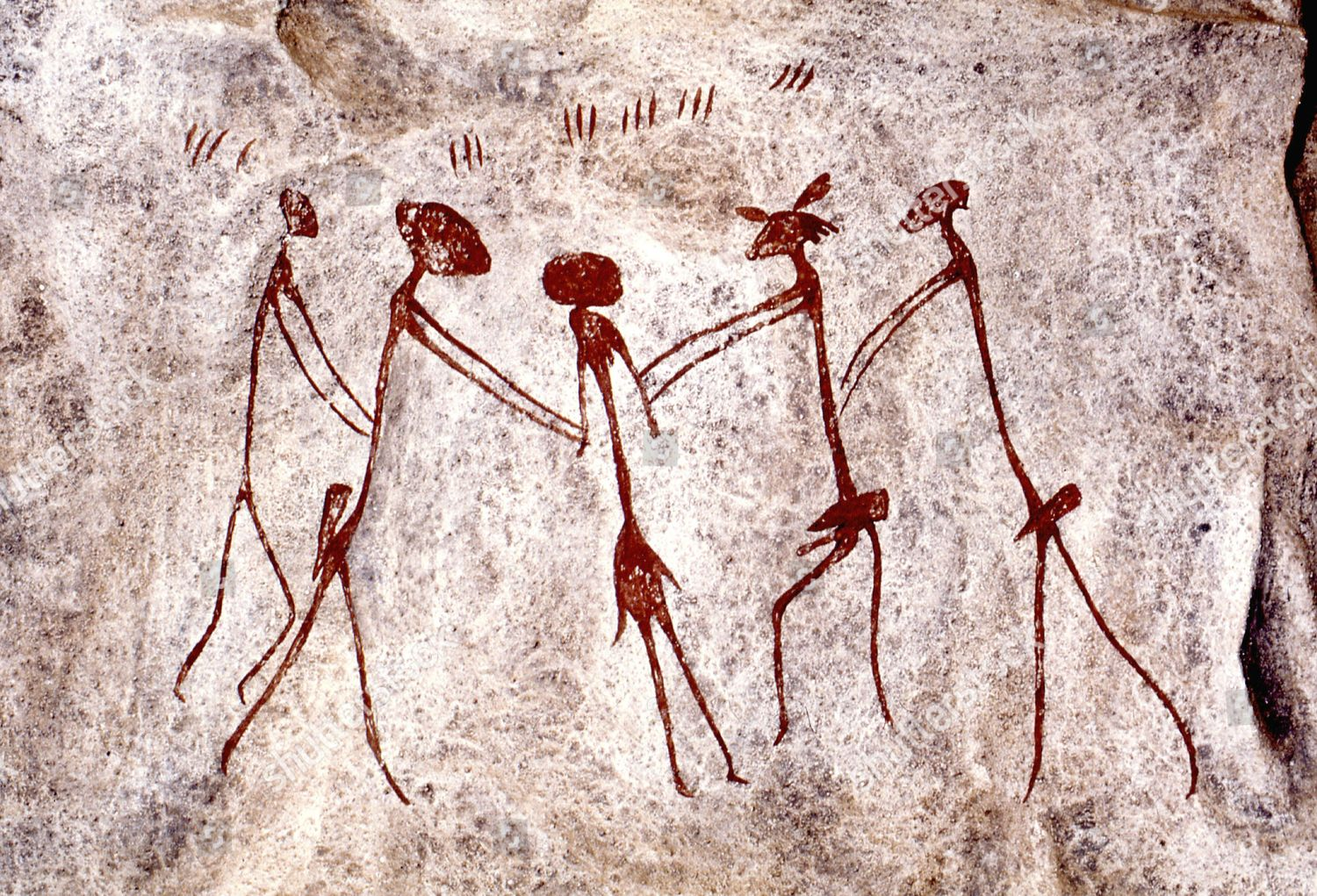 Изображение фигуры человека в Египте.
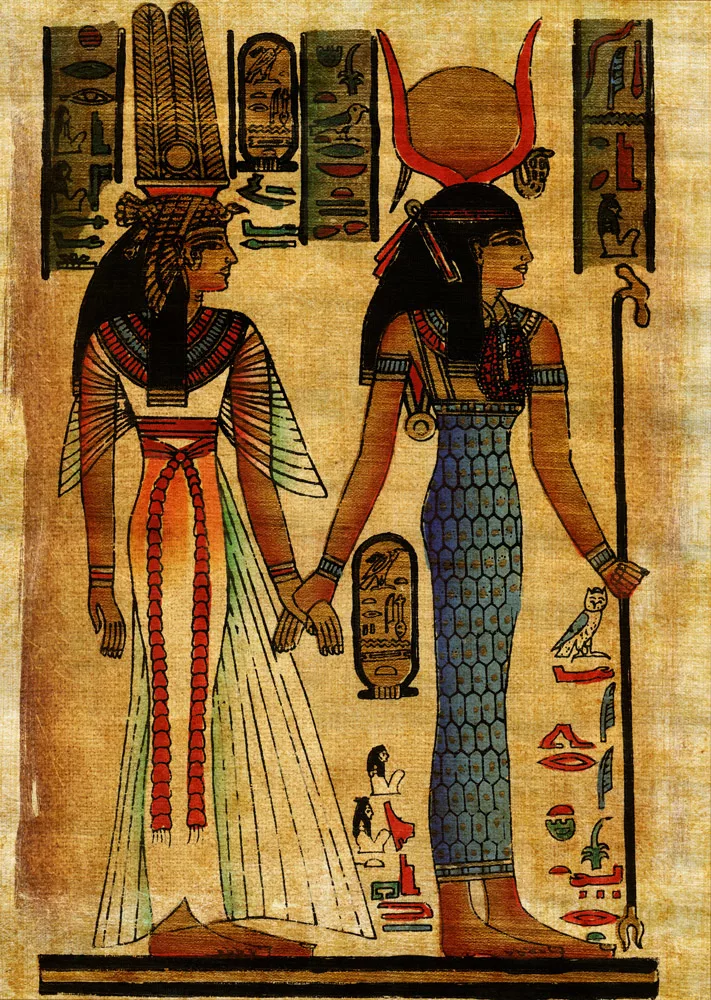 Изображение человека в Греции
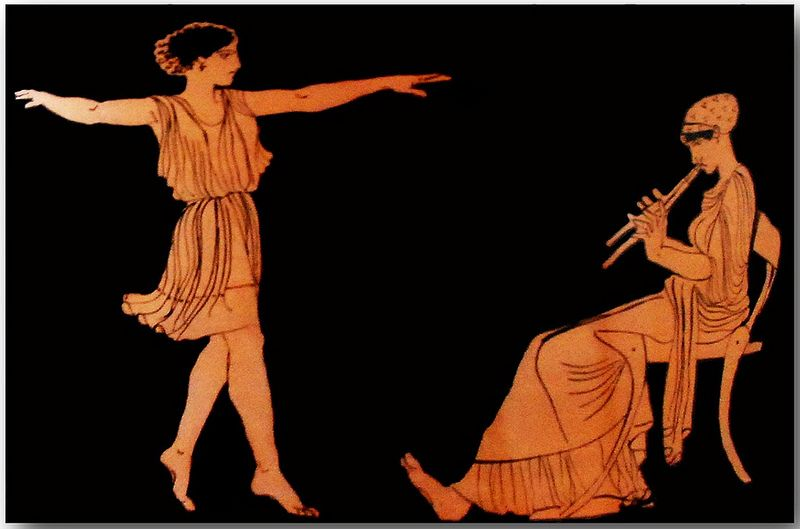 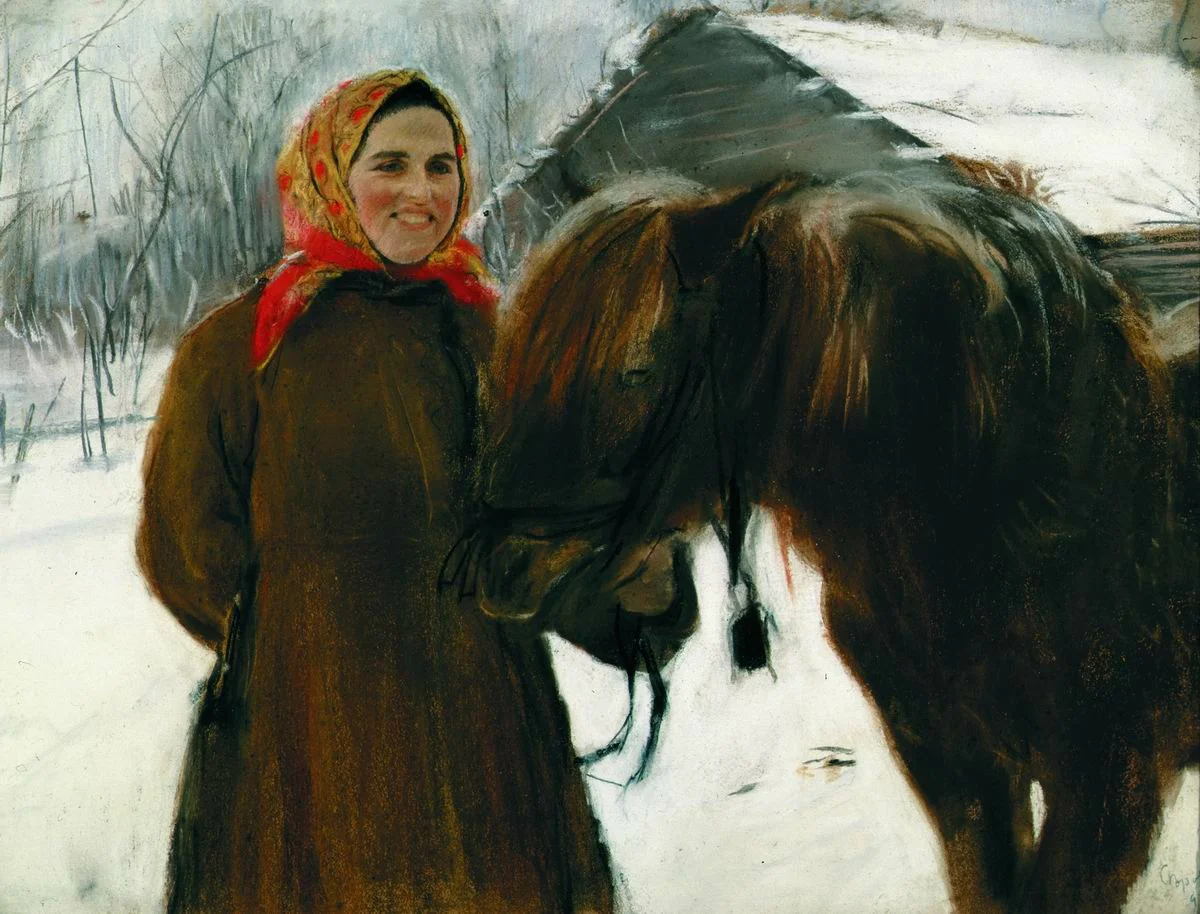 Серов Валентин Александрович
Изображение фигуры в современном искусстве
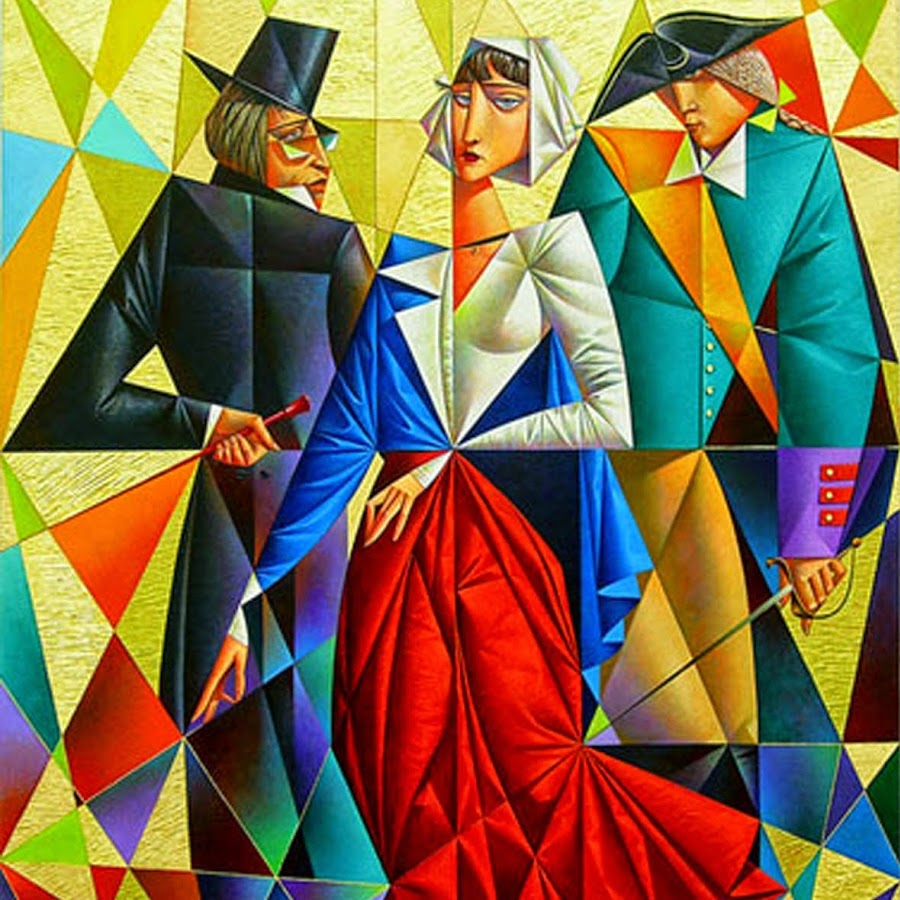 Фигура человека может быть нарисована в покое (статика)
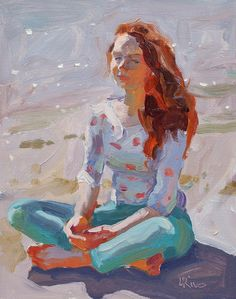 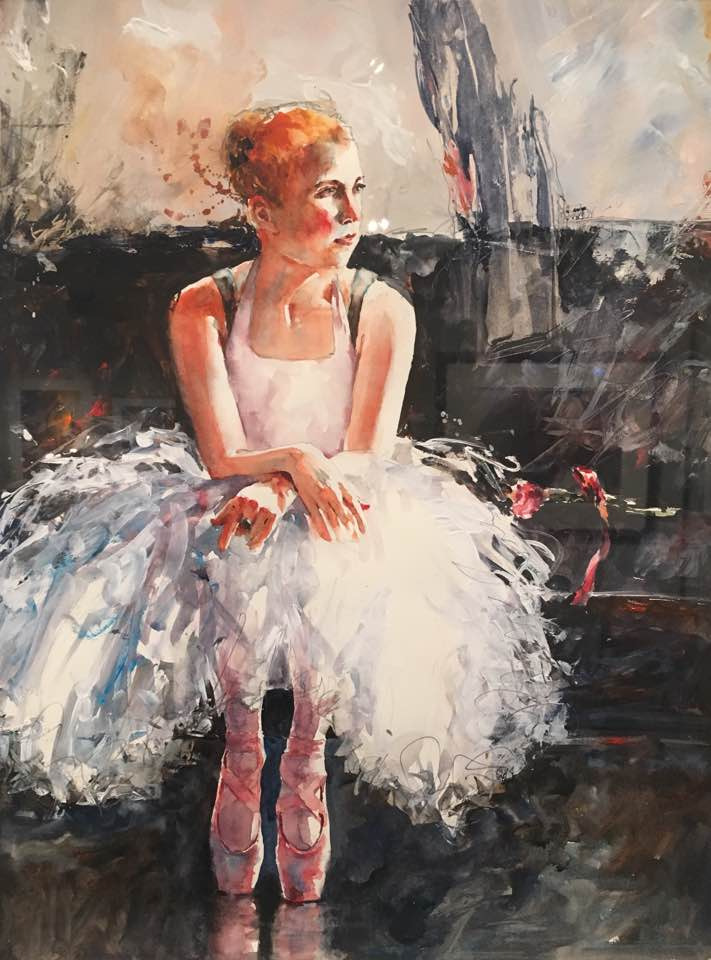 Фигура человека может быть изображена  в движении(динамика)
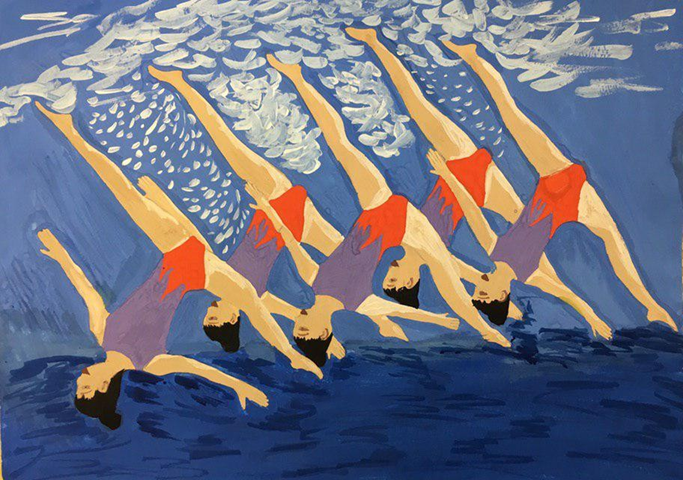 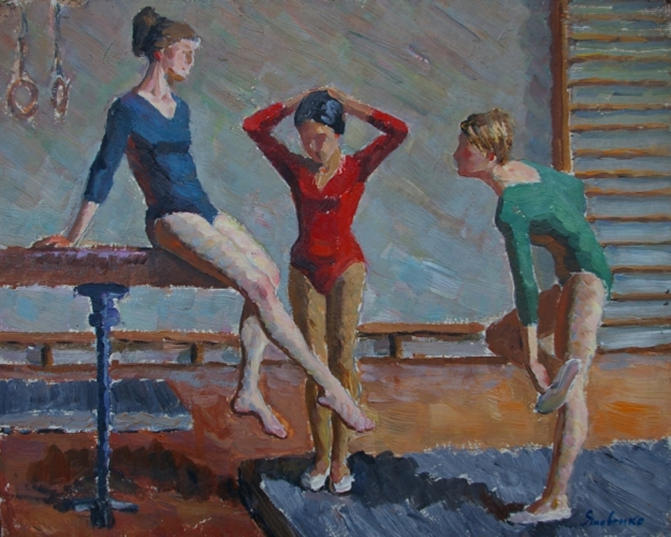 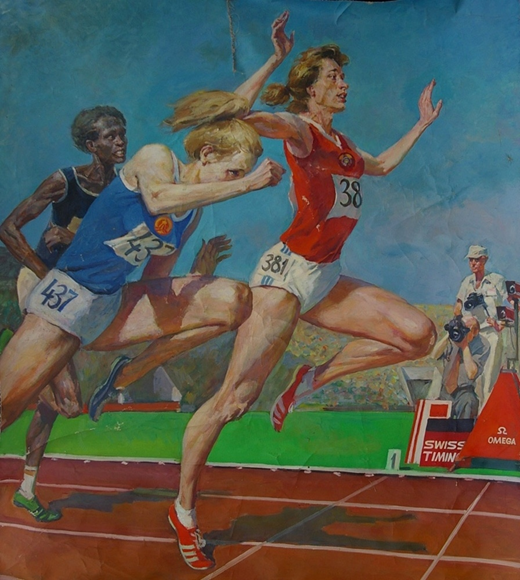 Человек состоит из скелета и мышц
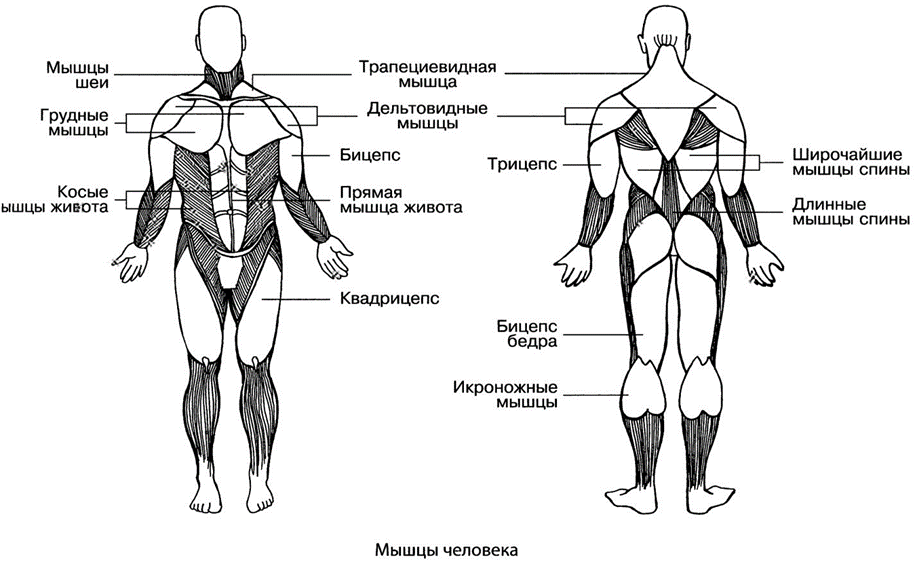 Пропорции человеческой фигуры
В разные периоды жизни пропорции фигуры человека имеют свои особенности. Так, в детском возрасте голова помещается по высоте фигуры 5-6 раз, у подростка – 7 раз, у взрослого – 8 раз.
Задание 1: Нарисовать  фигуру  взрослого  человека женскую или мужскую  по передоложенной схеме.Формат А-4, карандаш, фломастер.
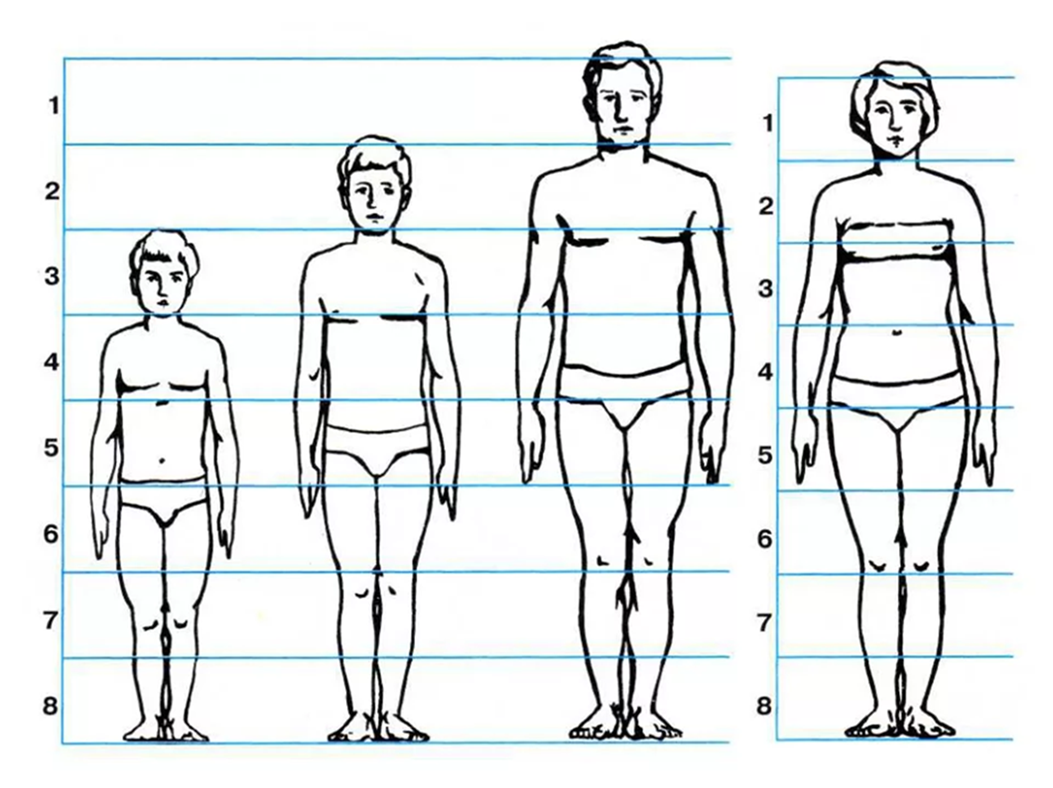 Для начала разделим лист А-4 вертикальной линией .
Обозначаем верх и низ будущего изображения фигуры.
Делим получившийся отрезок на две равные части.
Затем каждую половинку еще пополам.
И теперь каждый отрезок еще по полам .Получилось 8 одинаковых частей см слайд 12
В верхней части рисуем голову. Голова имеет овальную форму.
И далее по схеме. Во 2 части шея ,плечи.
Затем туловище ,тазобедренный сустав, бедра, голень ступни ног.
Рисуем руки. Локоточки должны быть на линии талии.
Важно ,чтобы фигура была симметричной т.е. левая и правая часть фигуры должны быть одинаковыми.
Последний этап рисуем прическу и придумываем одежду по вашему вкусу.
Поэтапность выполнения
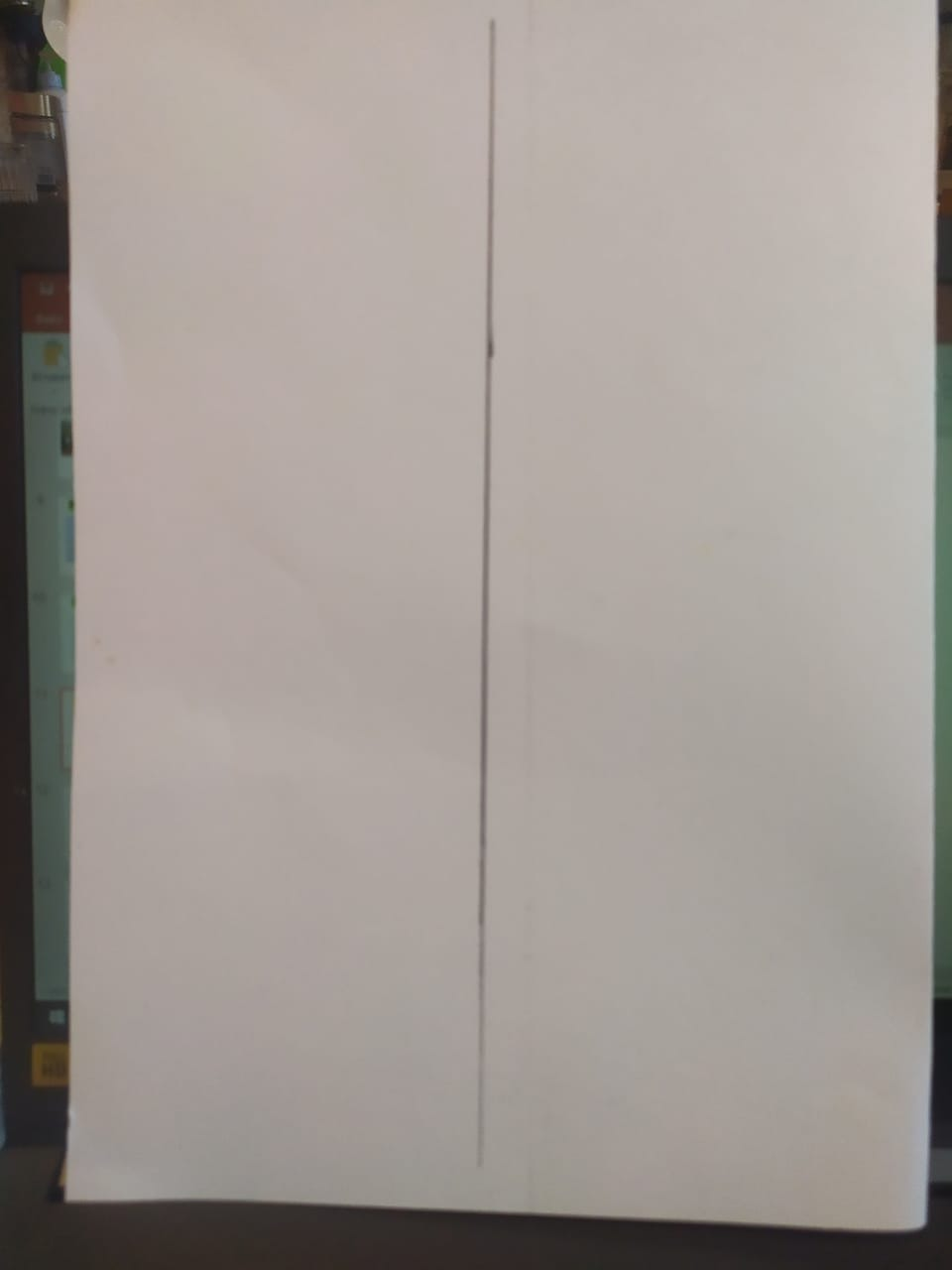 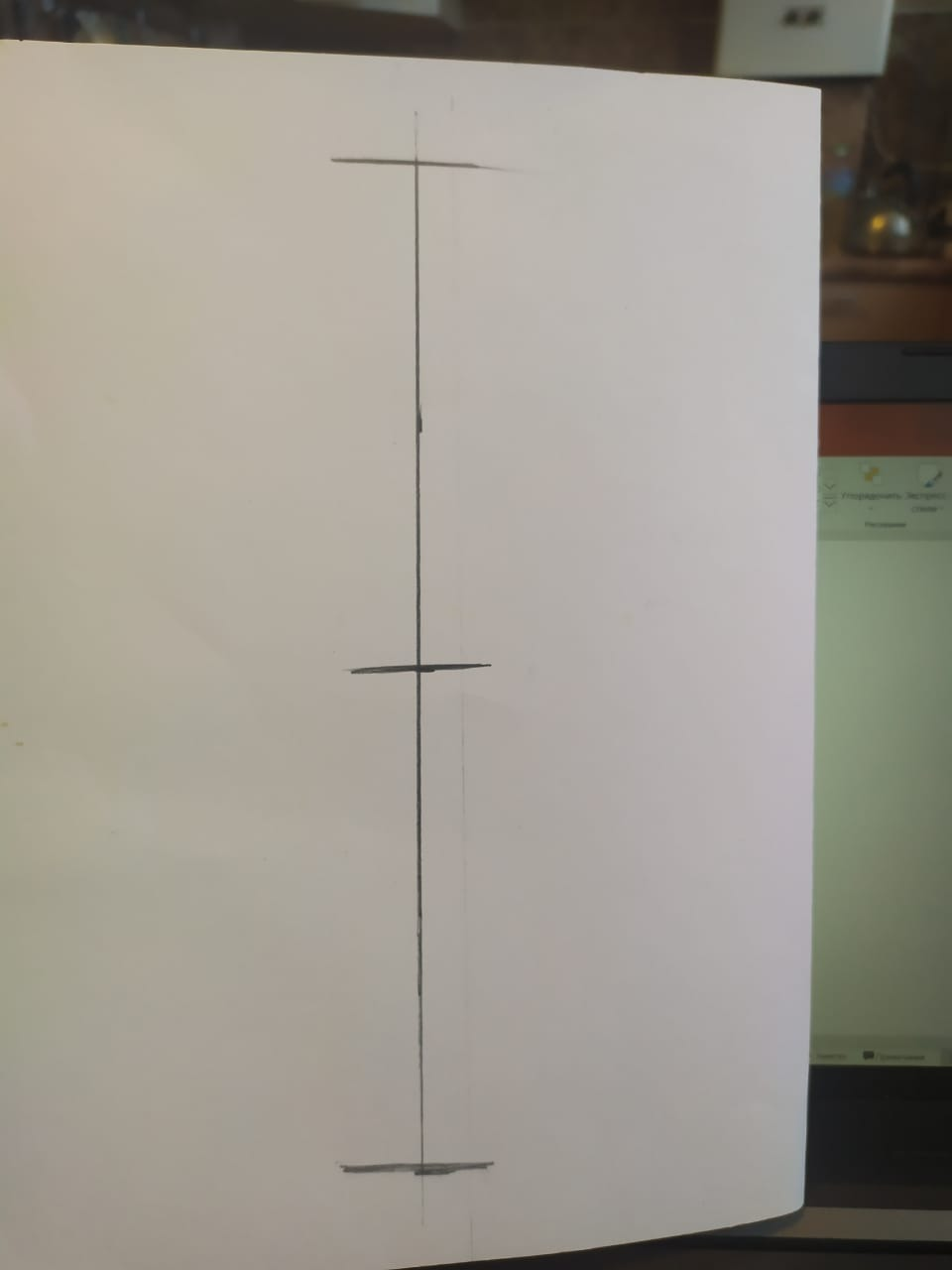 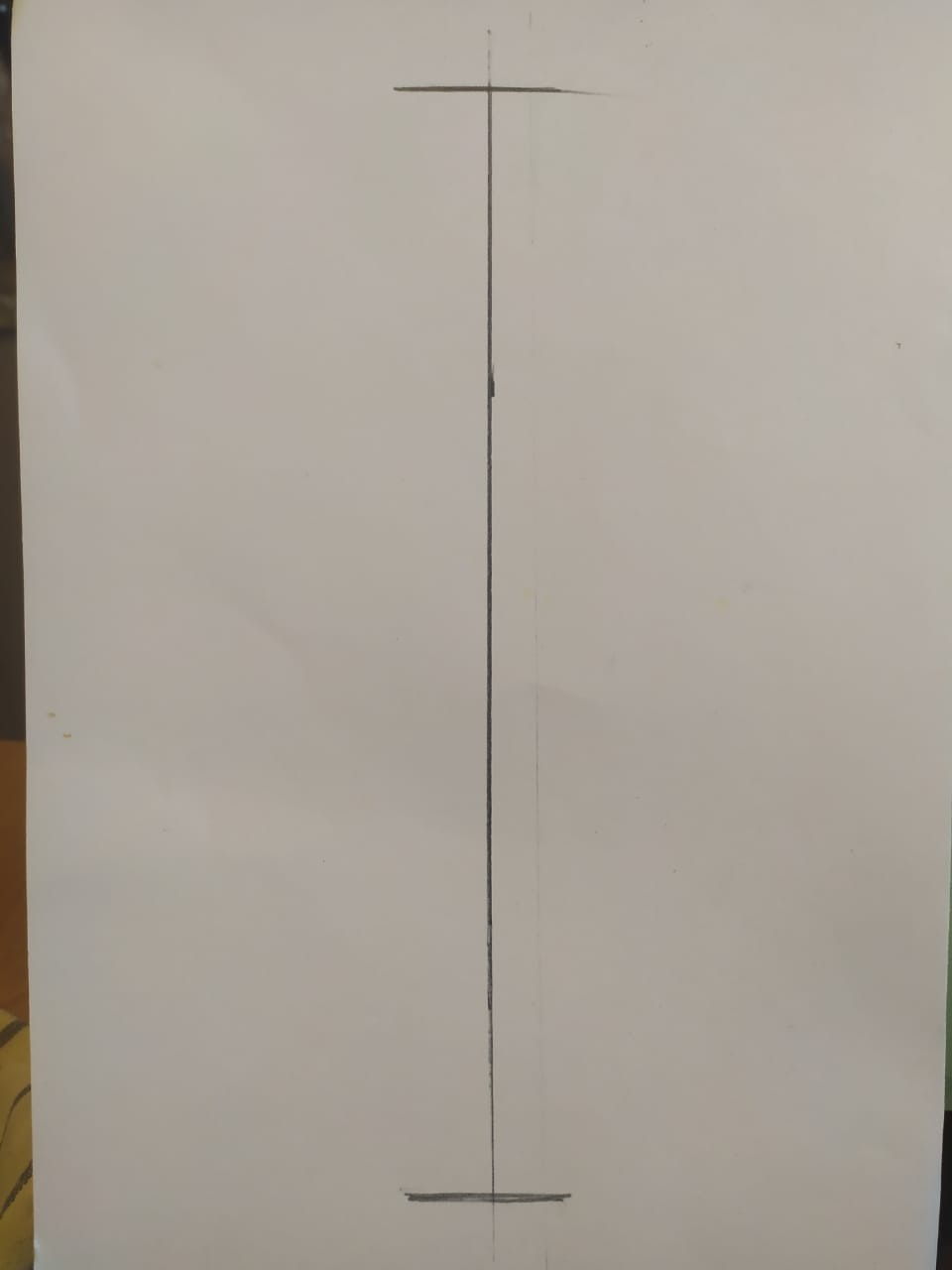 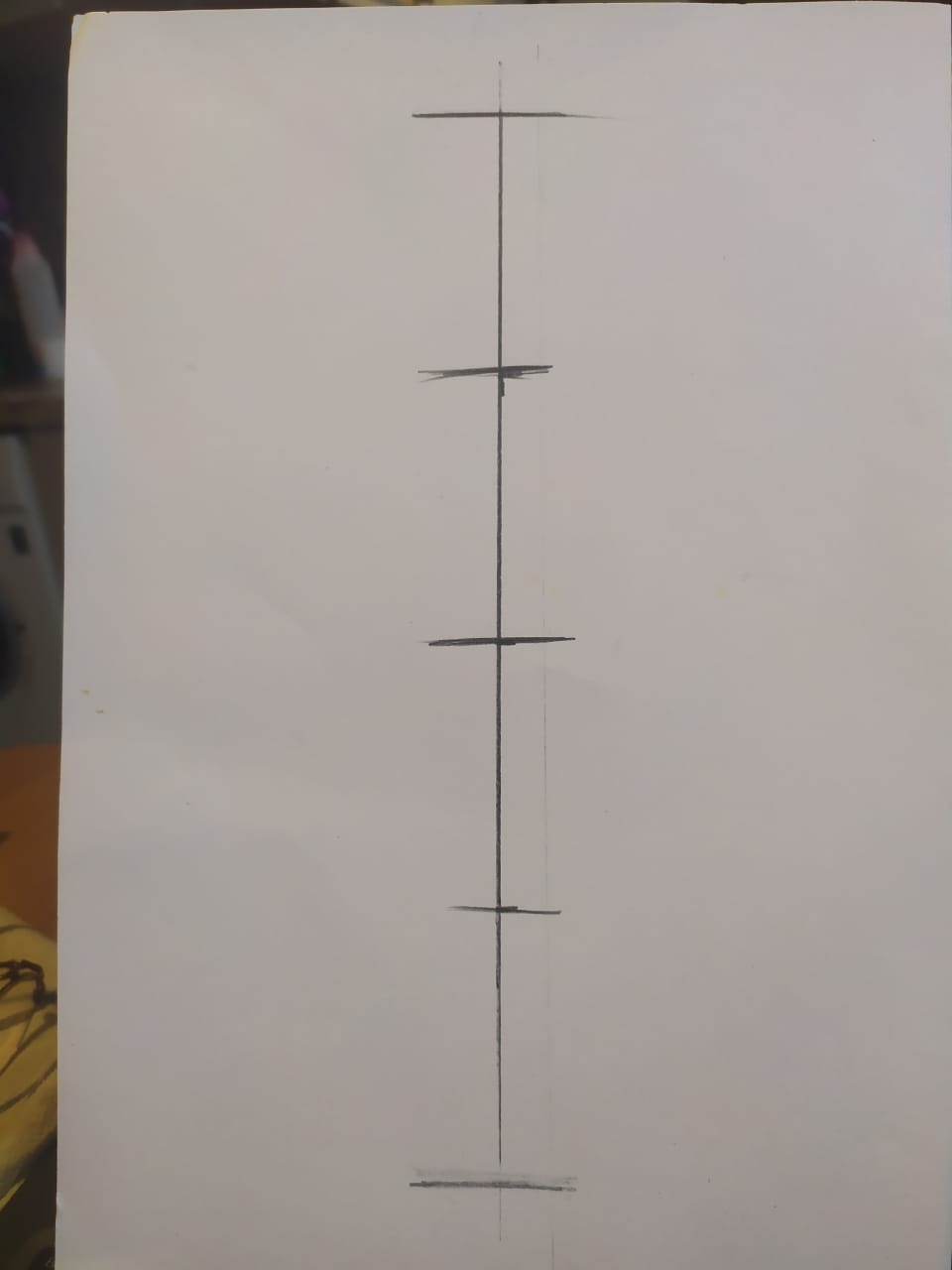 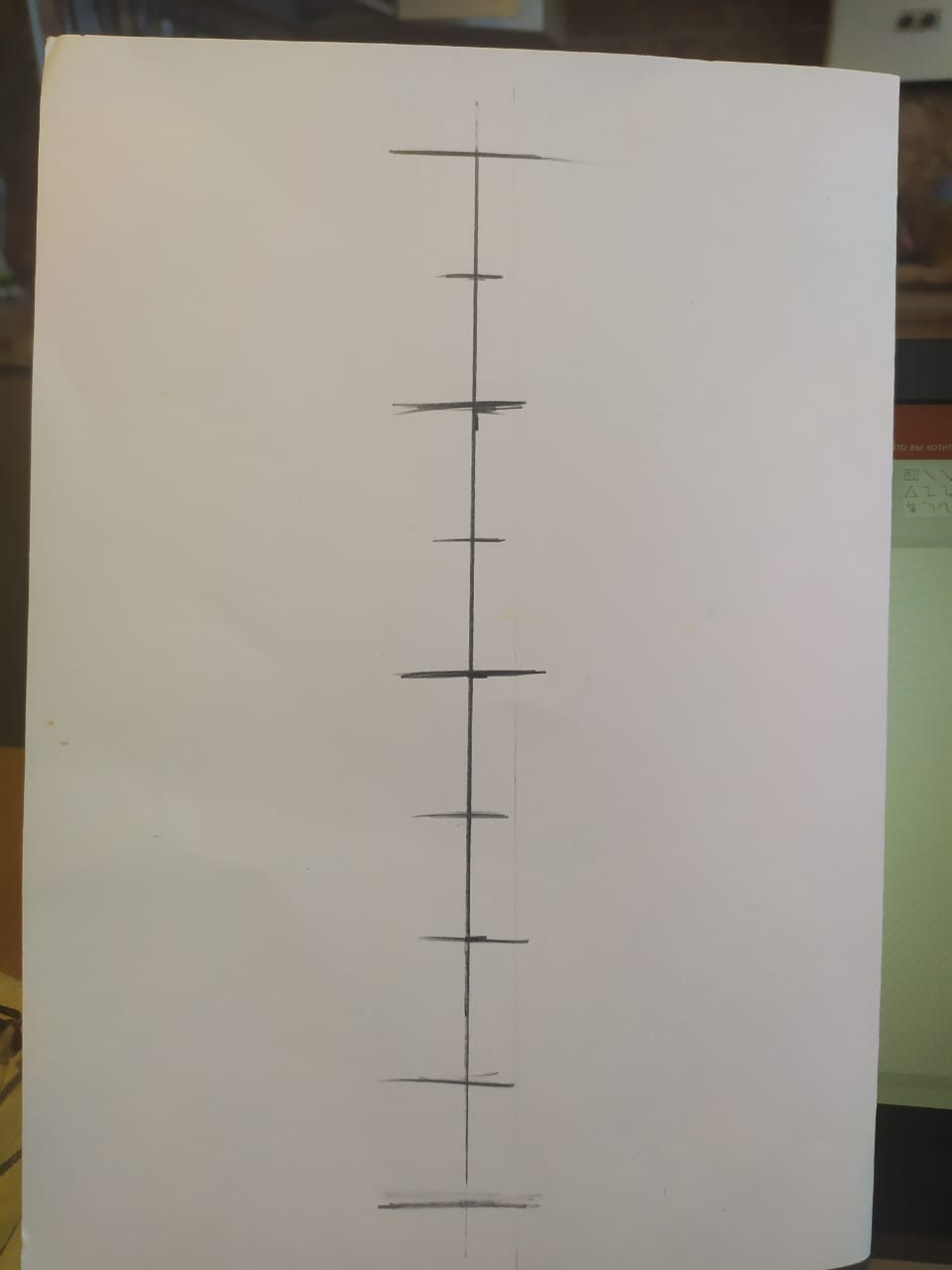 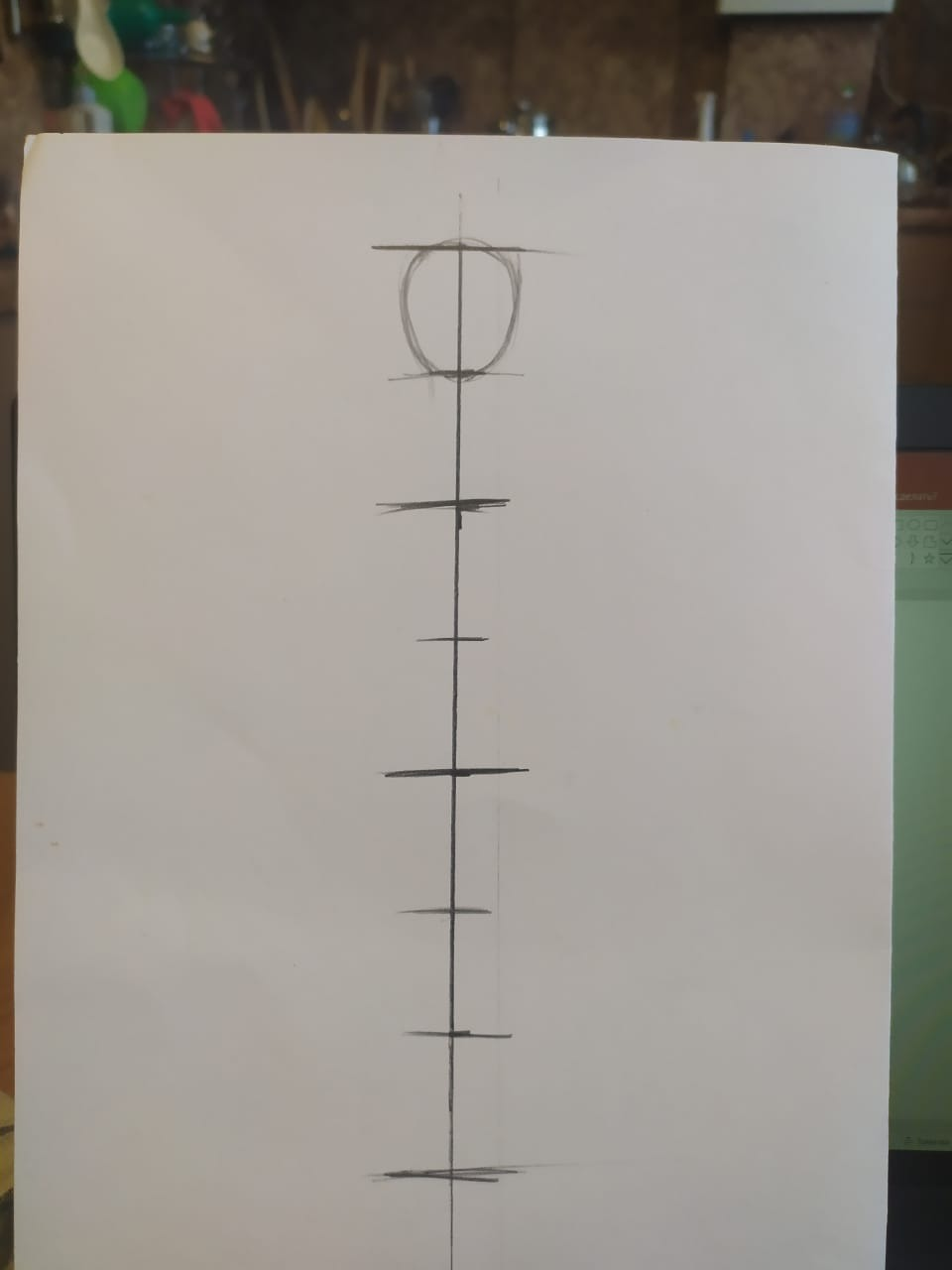 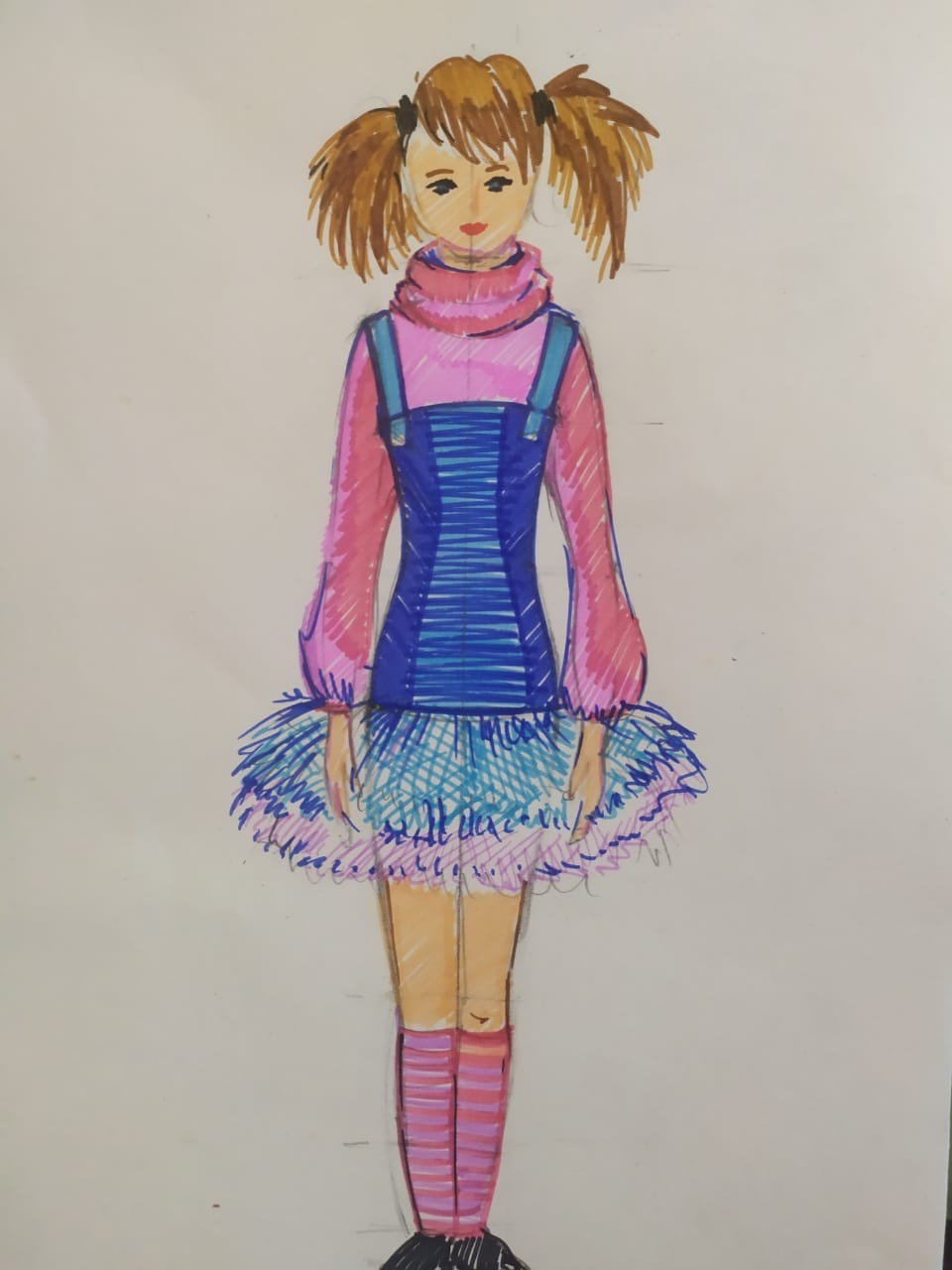 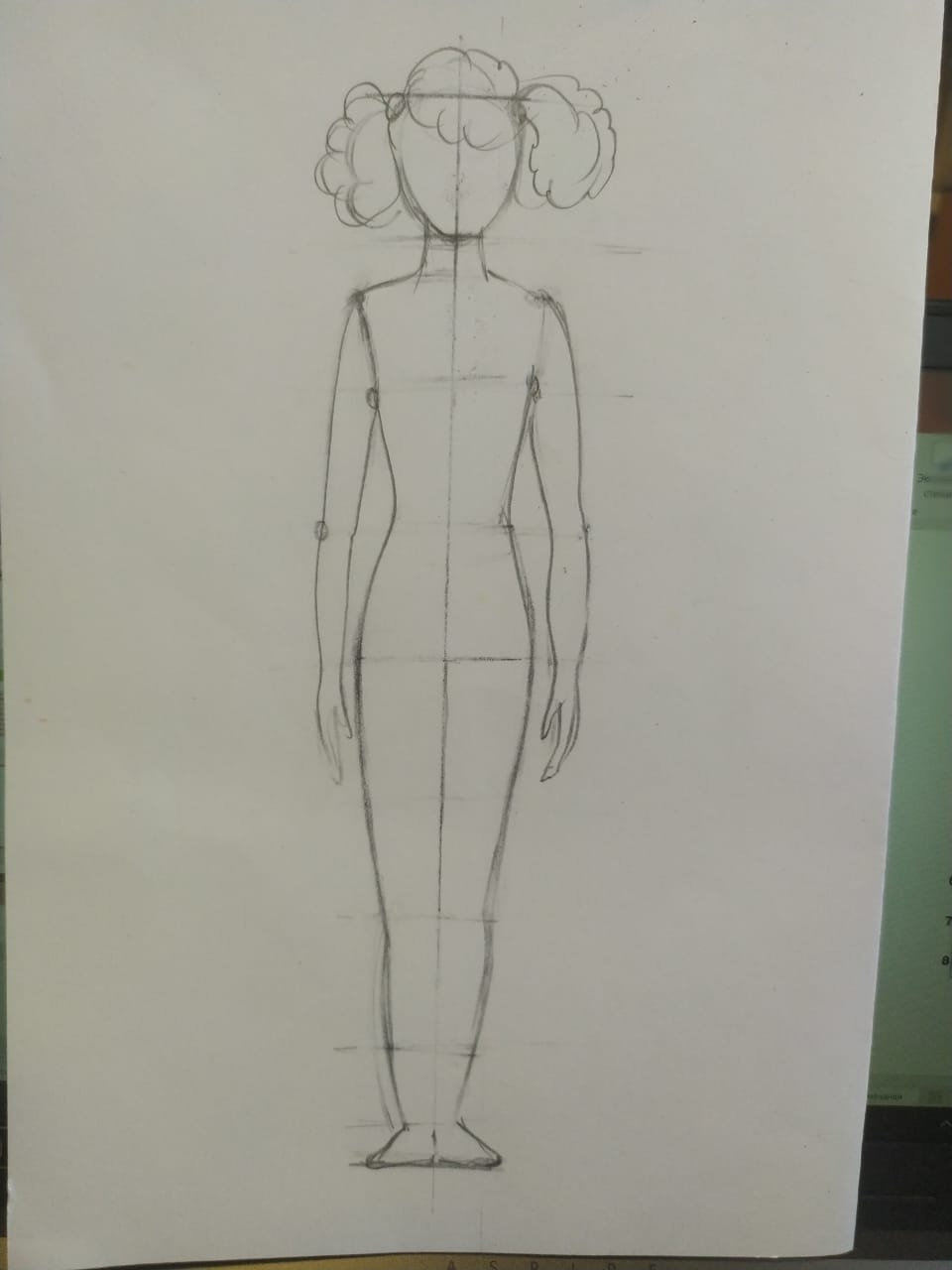 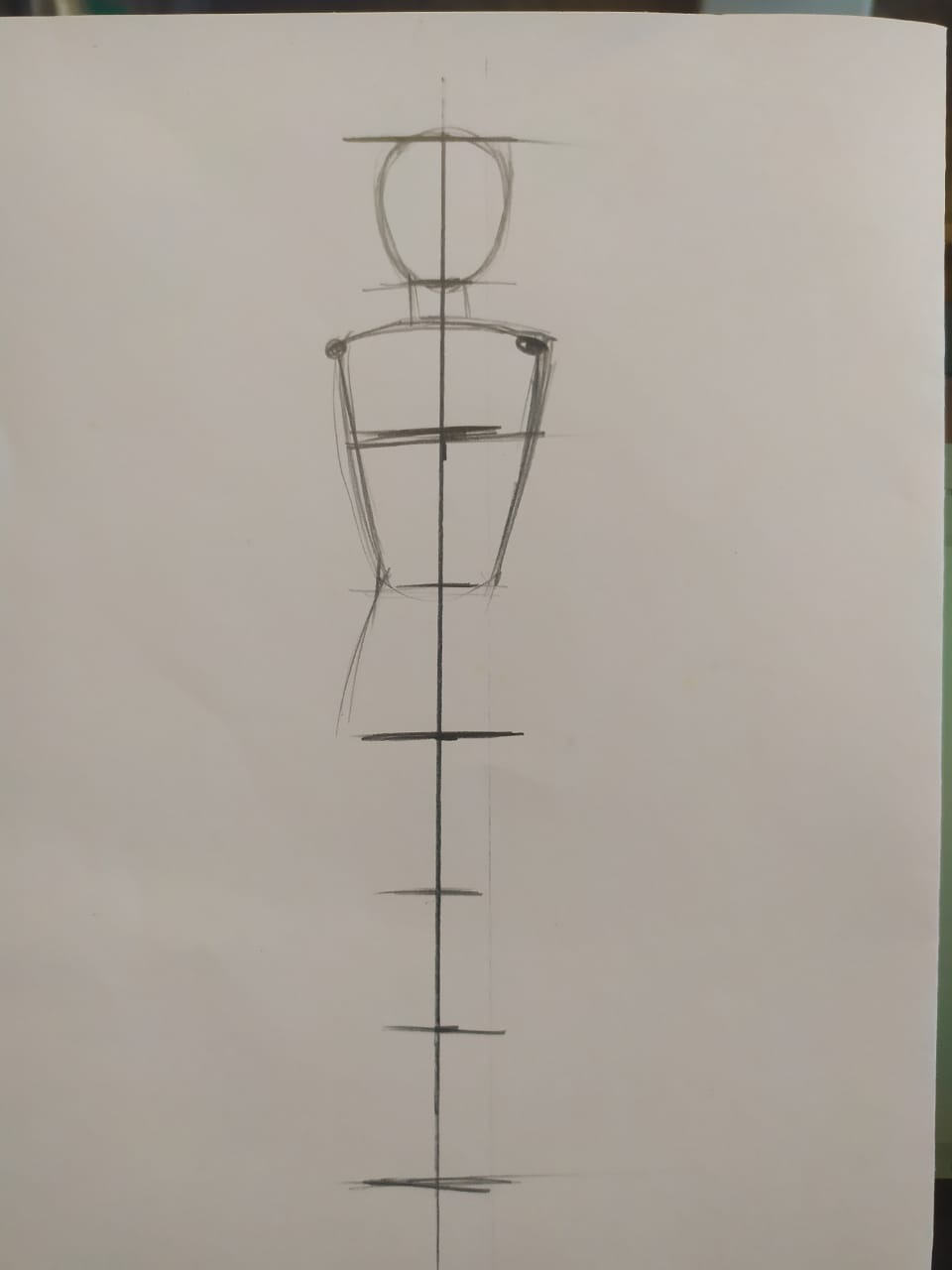 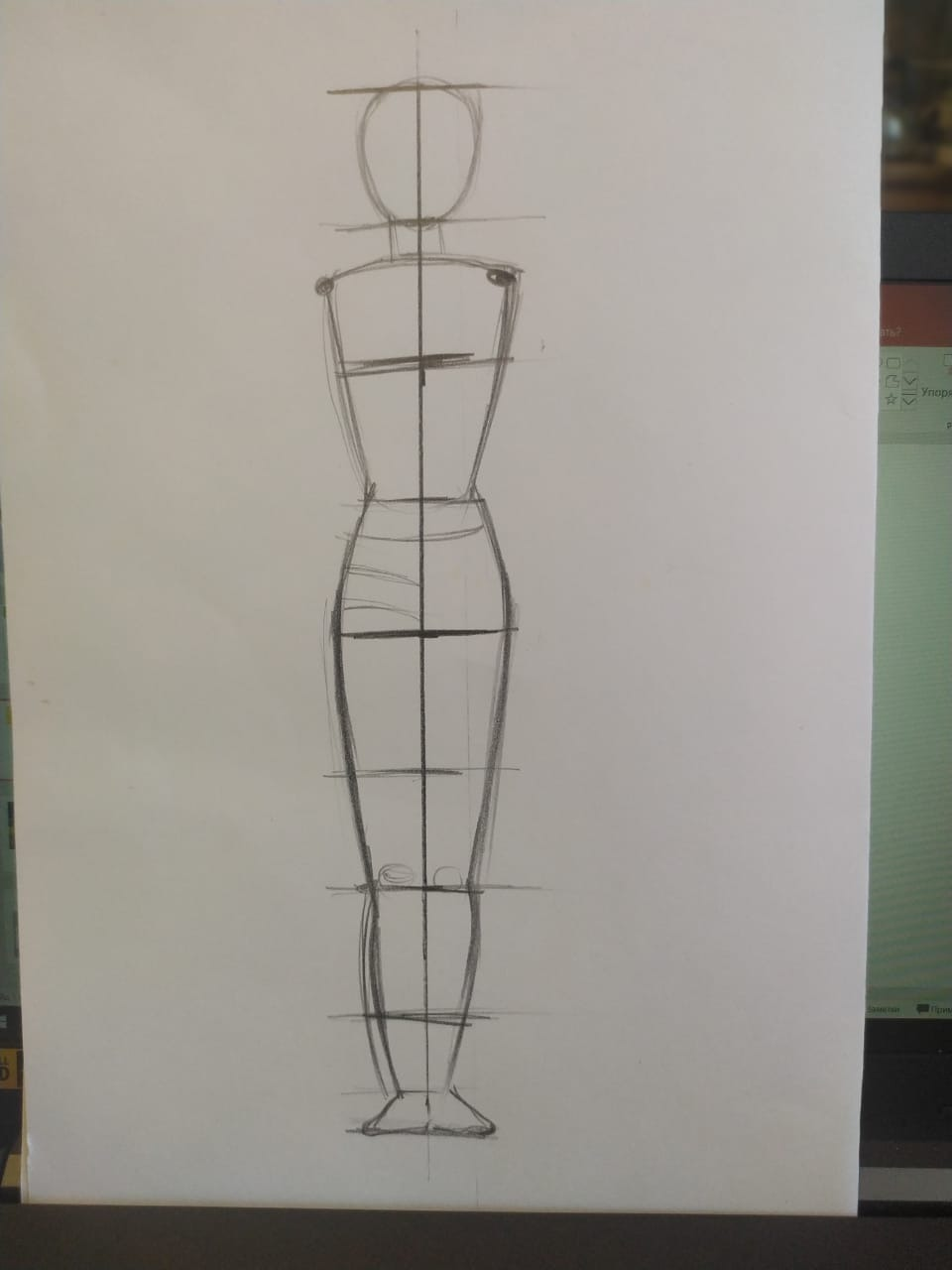 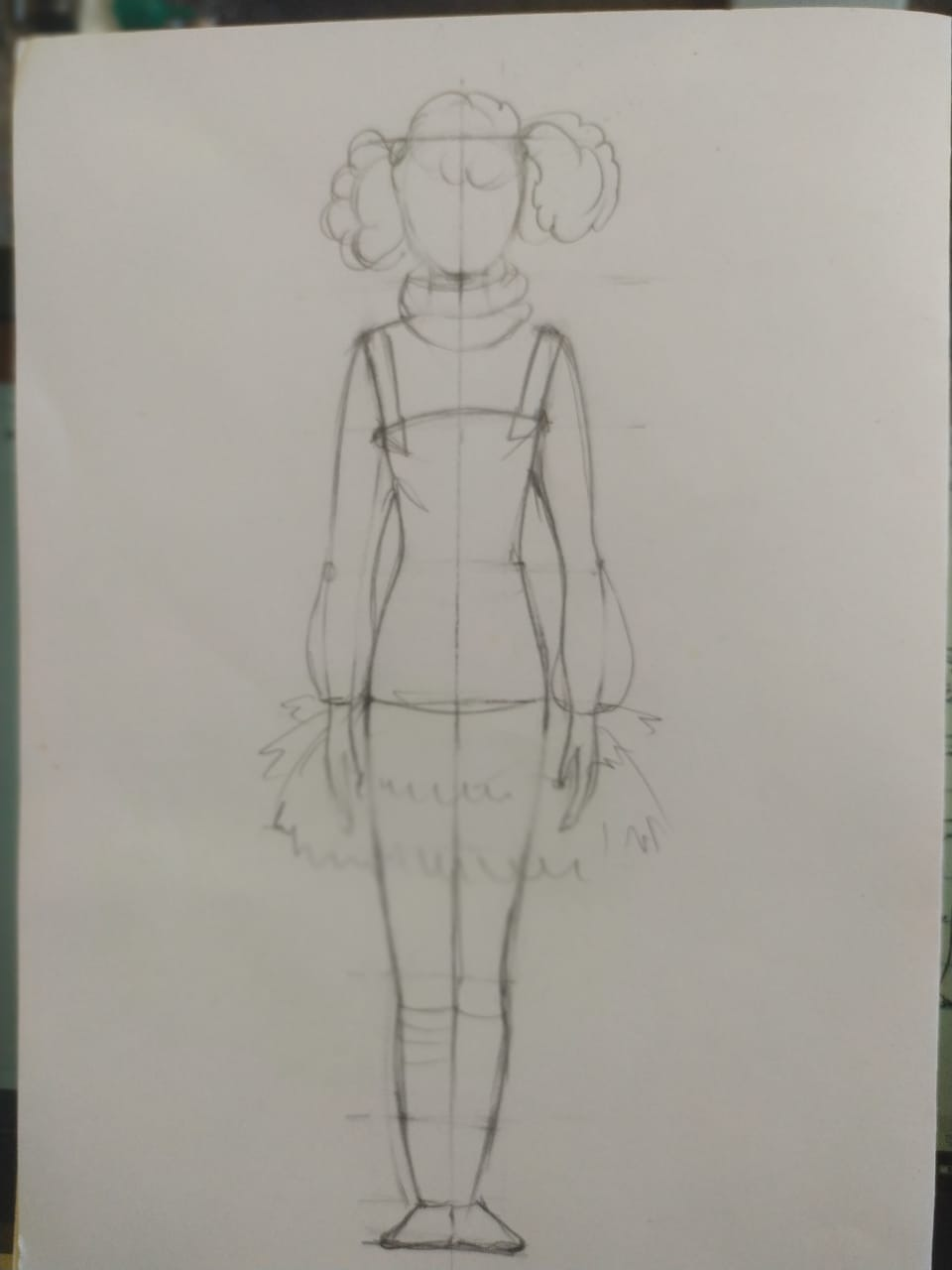 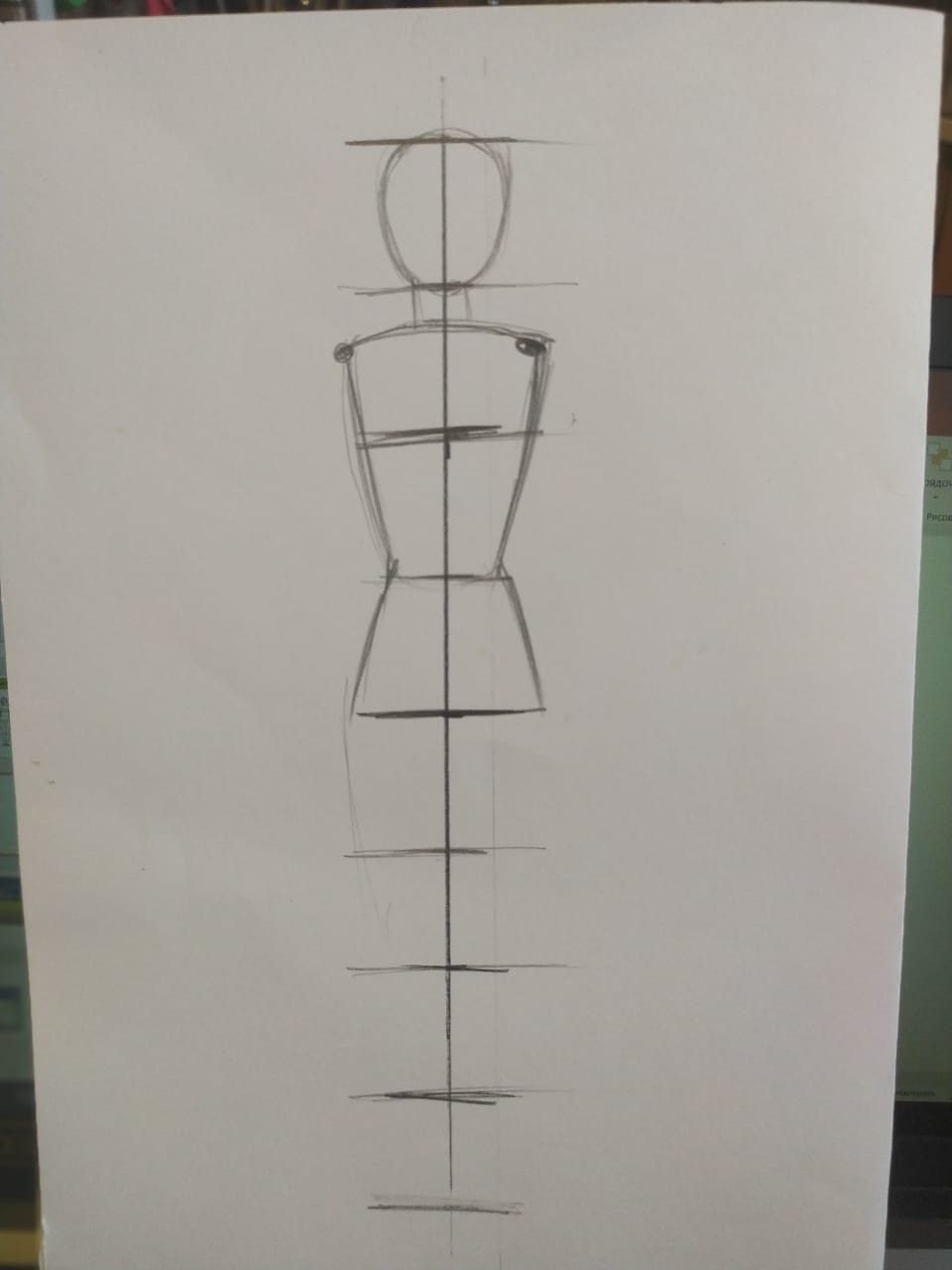 Задание 2:Нарисовать  фигуру ребенка    по передоложенной схеме, аналогично как и фигуру  взрослого человека.Формат А-4, карандаш, фломастер. Придумать и  нарисовать одежду
Рекомендации
Делим лист на 6 равных частей и по  схеме, рисуем фигуру. Фигура должна быть на весь альбомный лист.
Следите чтобы была симметрия фигуры.
У вас должно быть две работы на альбомных листах.
Выслать фото работы на этапе построения фигуры (без одежды)
И на втором этапе в одежде. Последний срок сдачи работ пятница до 16.00